Prescription Misuse At UVU
Dan Stansell, Eli Tafolla, Sam Westfahl, Cameron Williams
Why We Chose this Topic
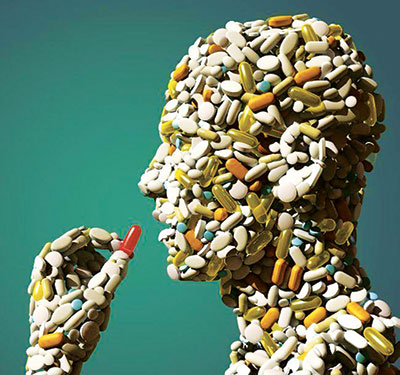 Stats
Utah Department of Public Safety
Utah Department of Public Safety
Drug Overdose Rates in the U.S. per state 2015 (deaths per 100,000 population)
North Dakota: 2.7
South Dakota: 6.4
Nebraska: 7.3
Iowa: 8.7
Minnesota: 9.4
Virginia: 9.5
Texas: 9.8
New York: 10.6
Mississippi: 10.7
Drug Overdose Rates in the U.S. per state 2015 (deaths per 100,000 population)
West Virginia: 32.4
New Mexico: 24.4
Kentucky: 24
Nevada: 22.4
Utah: 21.9
Drug Arrests reported by Utah Law Enforcement in 2014
Of the law 136 law  enforcement agencies in Utah, 75  that did report drug arrests in the State of Utah reported  a total of 29,707 individuals were arrested for possession of a controlled substance including prescription drugs.
Hypothesis
Medical Professionals are providing prescriptions that are controlled substances without proper medical justification and in quantities that are too large causing harmful addictions
Literature reviews
Jason A Fork and Christina Lacerenza 2011 National study which examined  the relationship between where people get prescription drugs when misusing.
Ray M. Merril, Jeffrey A. Folsom, Susan S. Chistopherson BYU. Religion and Substance Abuse 3 major Universities in Utah
Nicohlas E. Hagemeir, Jeffrey A. Gray, Robert P. Pack: Survey done to see if Prescribers and Pharmacist thought their practice felt they were contributing to drug abuse
Jane Carlisle Maxwell “The Prescription Epidemic in U.S. National survey showing increase in Prescription Abuse.
Our Study
Survey was distributed to 500 Random Utah Valley University Students
The survey was sent out 3 different times. 
Total of 1,492 emails were sent out
694 of the emails were opened
We received 58 responses and 54 completed the survey
Cameron WIlliams
In the last 12 months have you seen a physician?
What type of physician did you see?
During this time were you prescribed any medications?
What type of prescriptions were you prescribed?
What pain killer are you currently or have taken?
How long were you on this prescription?
Was this prescription re-fillable?
How many refills did it come with?
Have you ever taken a prescription that was expired?
How far past the expiration date was it?
Have you ever taken a prescription that wasn't prescribed to you?
From whom or where did you acquire it from?
Someone I know has lost their life to prescriptions
People close to me have been affected by prescription abuse
Utah
24 people will die a month from Prescription Abuse in Utah 
From 2000 to 2014, Utah has experienced a nearly 400% increase in deaths from the misuse and abuse of prescription drugs
Eli Tafolla
I feel that doctors in Utah are handing prescriptions out too easily
I have at one point been addicted to pain killers
Have you taken a pain killer in the last 12 months?
I have falsified my health to obtain a refill from my health care provider
How often does your prescription instruct you to take the pain medication?
How many pills are you taking at one time?
How many hours in between each consumption is being given?
I feel that I became dependent on the drug (wanting the drug even when not experiencing pain)
Did you ever drink alcohol while on the prescription?
I feel once I become dependent on the drug I can easily get off of it
Sam Westfahl
Do you mix two prescriptions to get a stronger effect?
I have thought about buying illegal drugs (heroin, meth, marijuana, etc)
28.  I have bought illegal drugs (i.e. heroin, meth, marijuana, etc)
I feel that I can easily get a prescription from the doctor
What gender do you associate with?
Conclusion
We believe that based off the data that we have collected in this survey there is enough evidence to strongly indicate that medical professional here in Utah are over prescribing medication including narcotics to their patients.
The fact that nearly 20% of those surveyed who admitted to misusing prescription drugs obtained those from a family member or spouse/significant other. 
Based on the above data, we believe that until the State of Utah begins to address the issue of prescription drug abuse on all levels of government, the current trends of drug misuse and abuse will only continue to increase.